Собери овощи
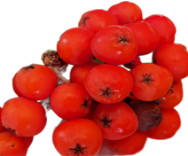 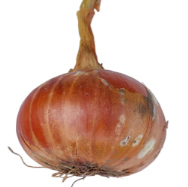 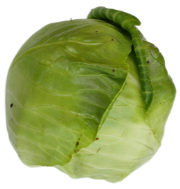 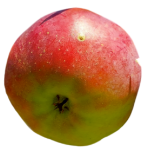 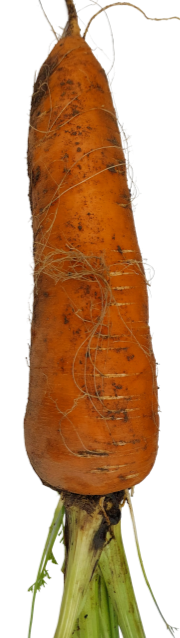 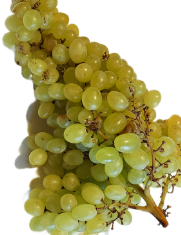 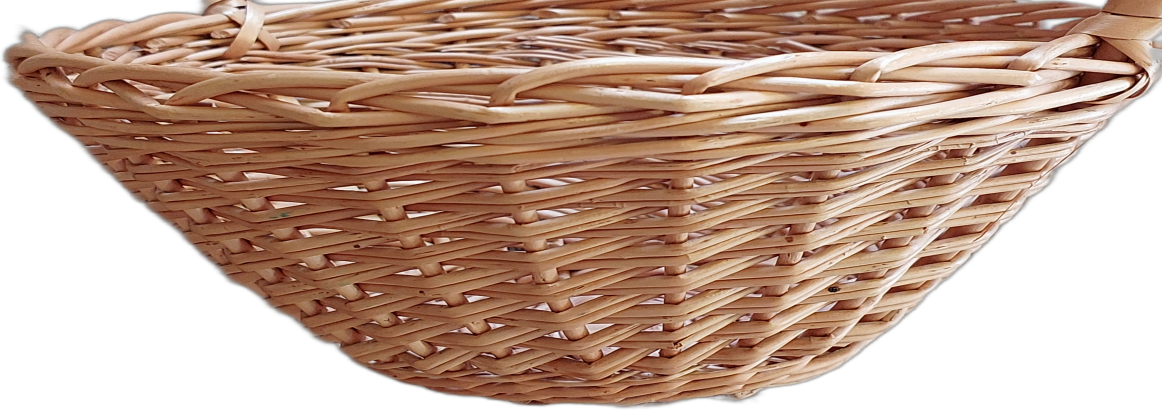 Собери овощи
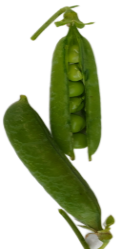 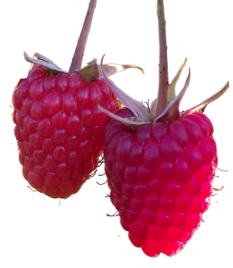 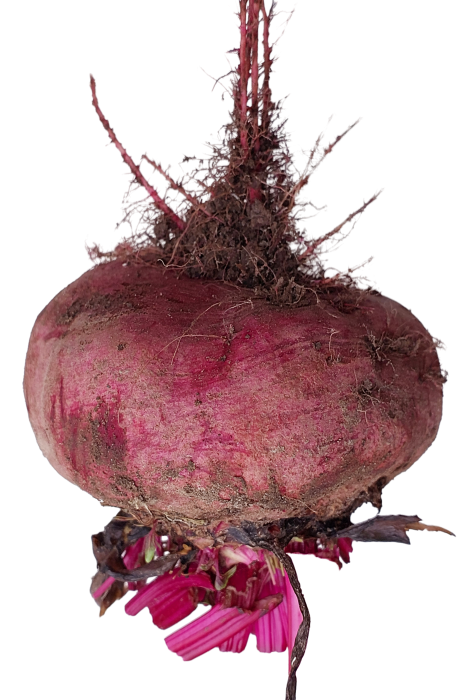 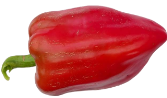 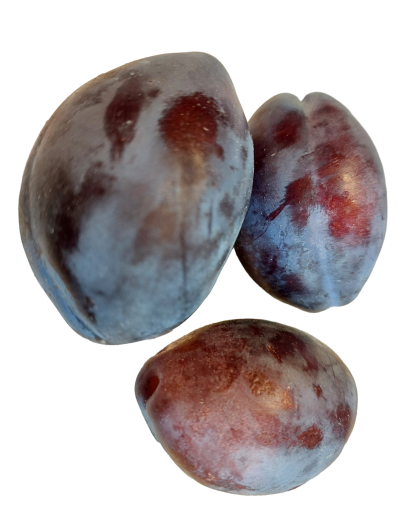 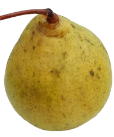 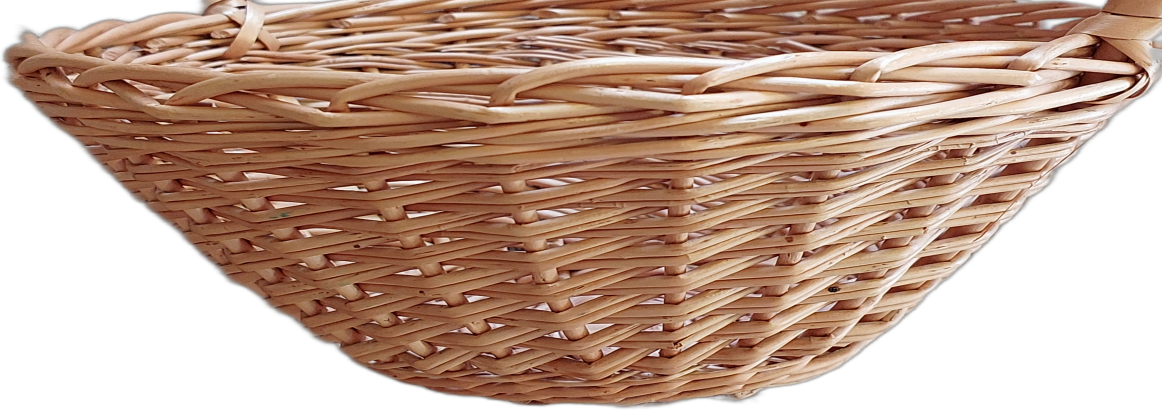 Собери овощи
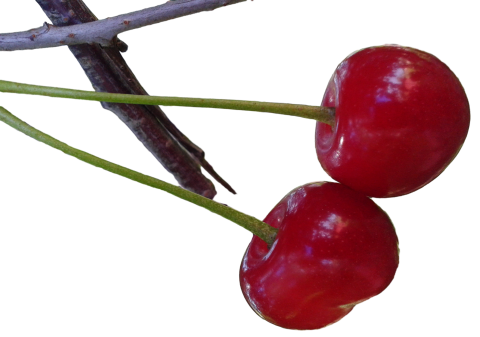 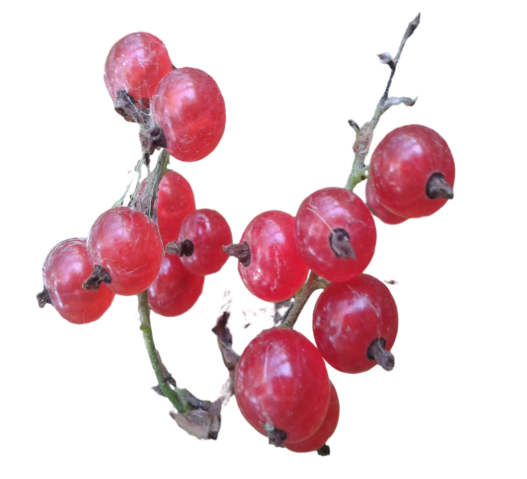 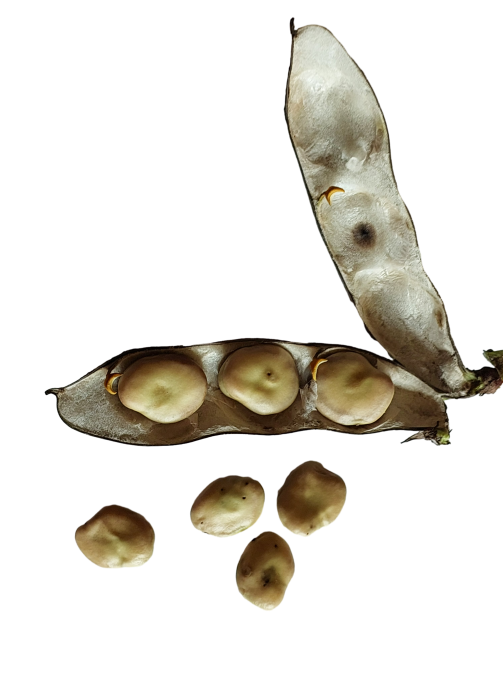 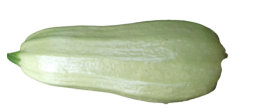 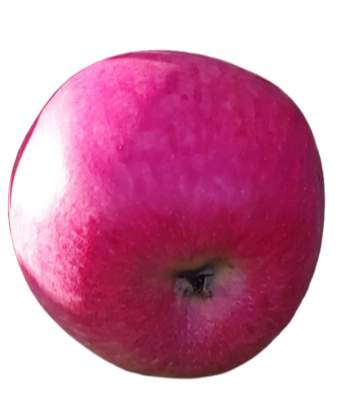 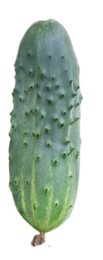 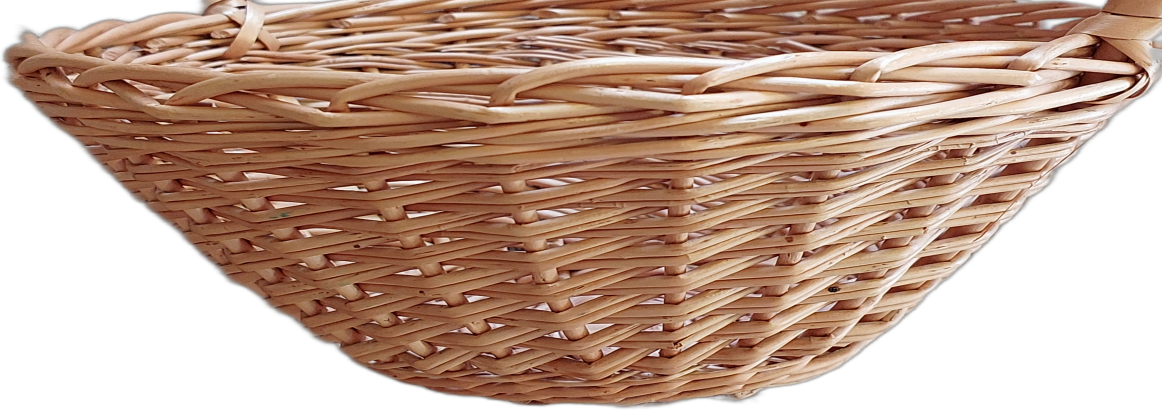 Собери овощи
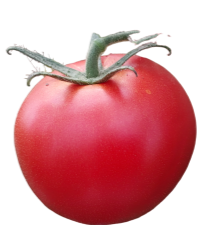 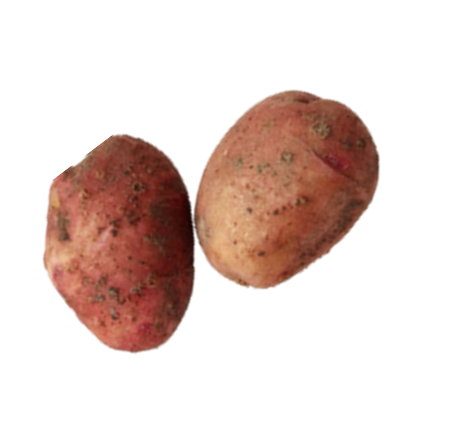 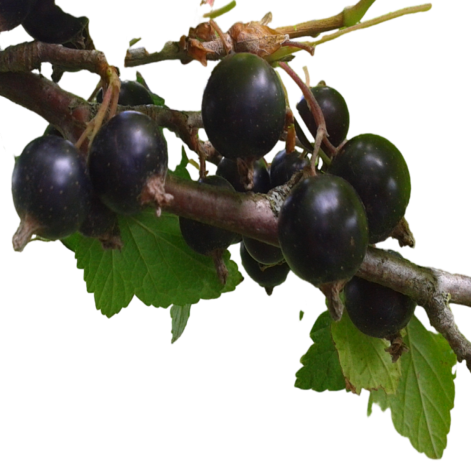 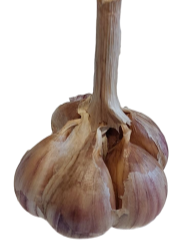 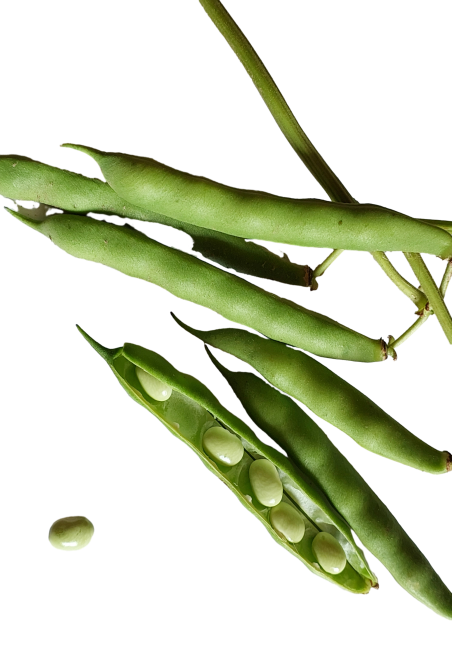 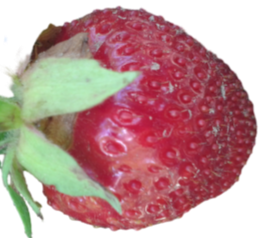 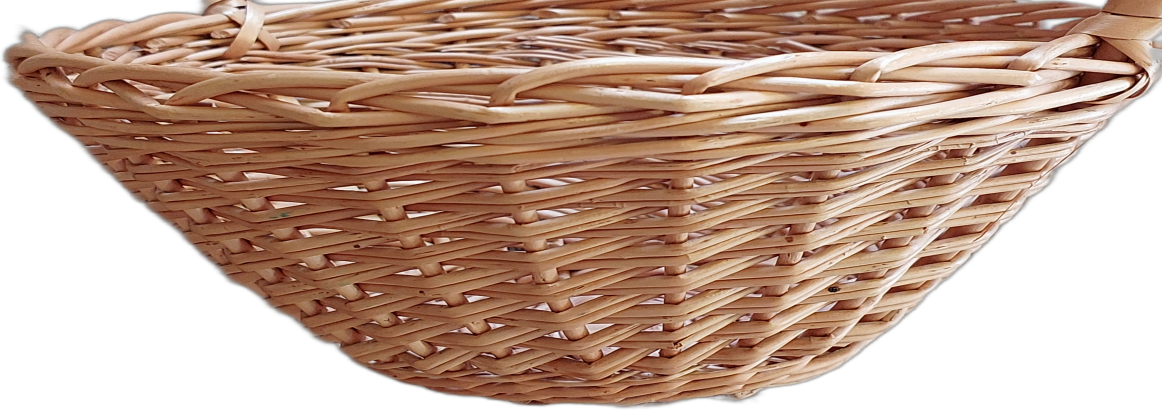 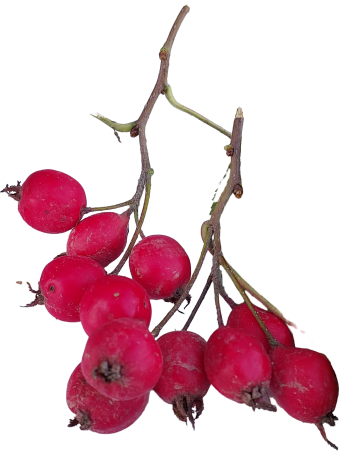